Avandia Administrator
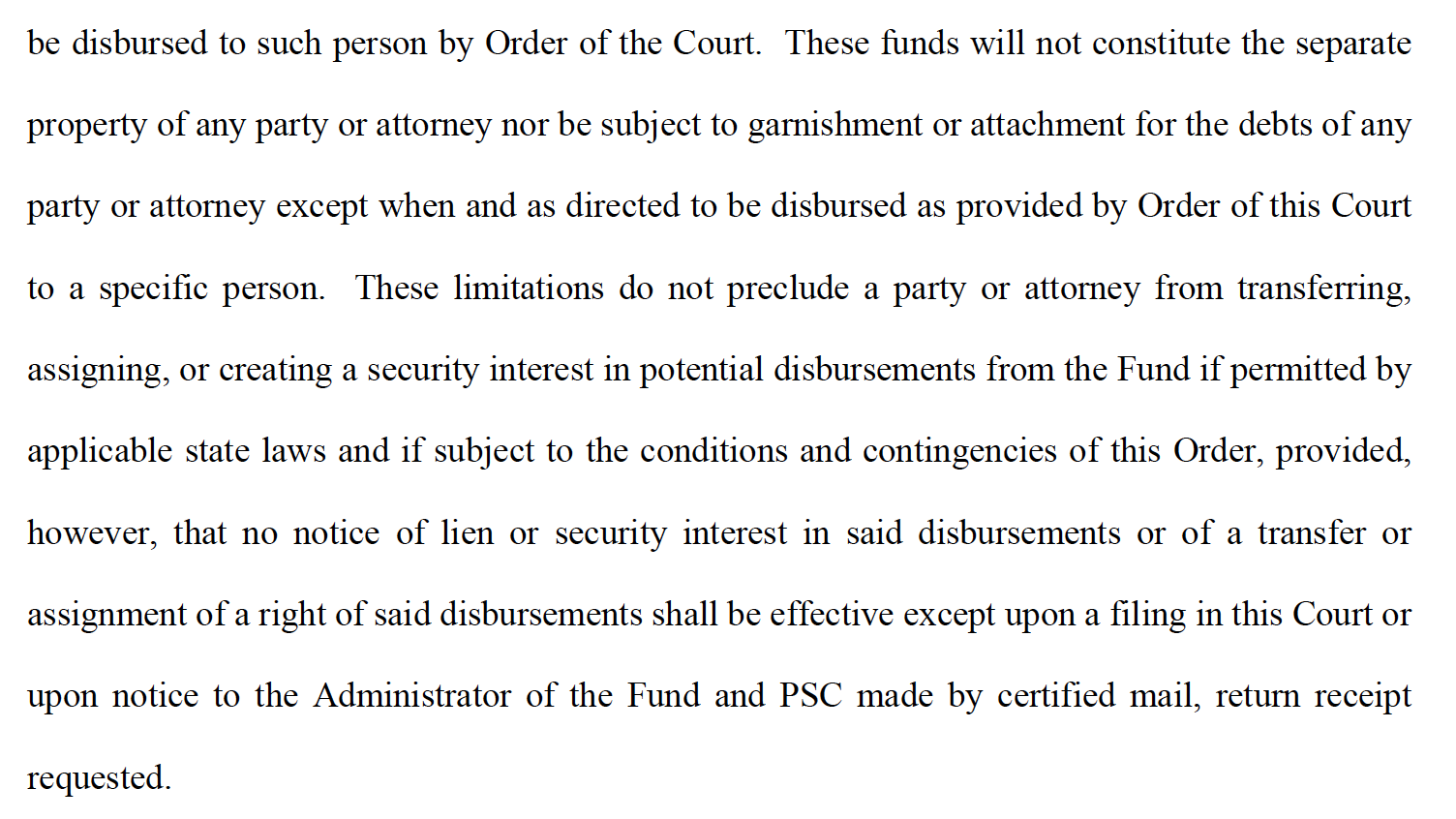 Avandia Funding
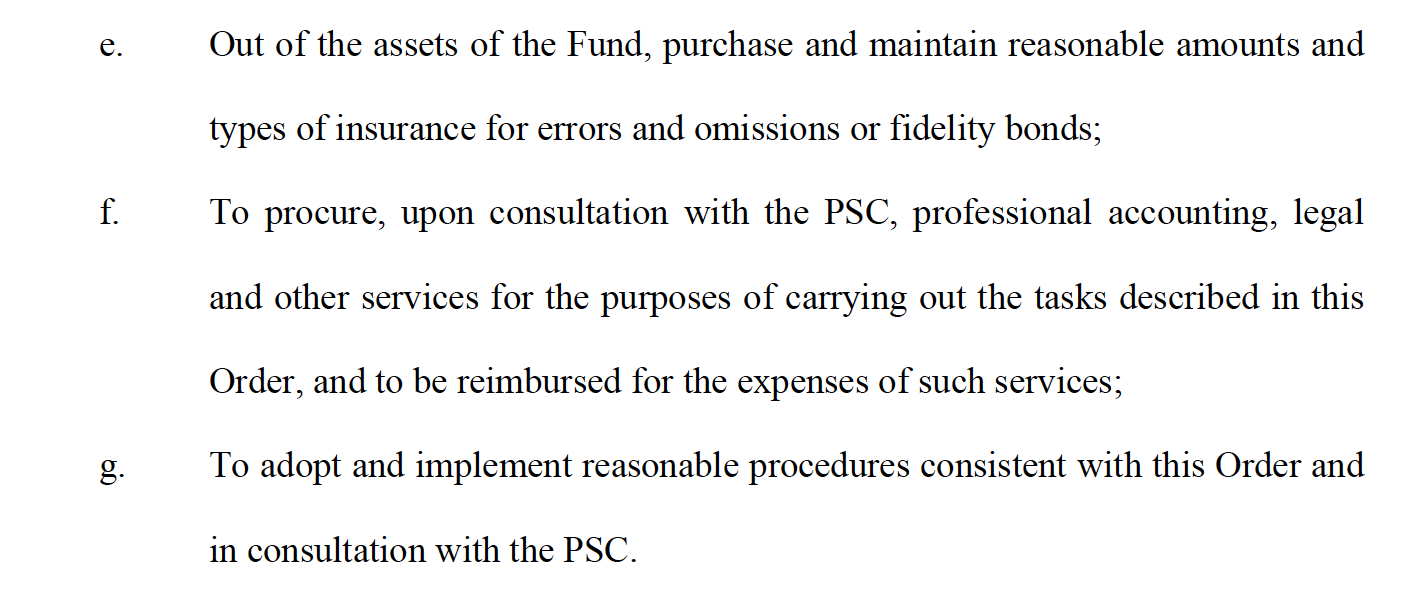 Avandia Assessments
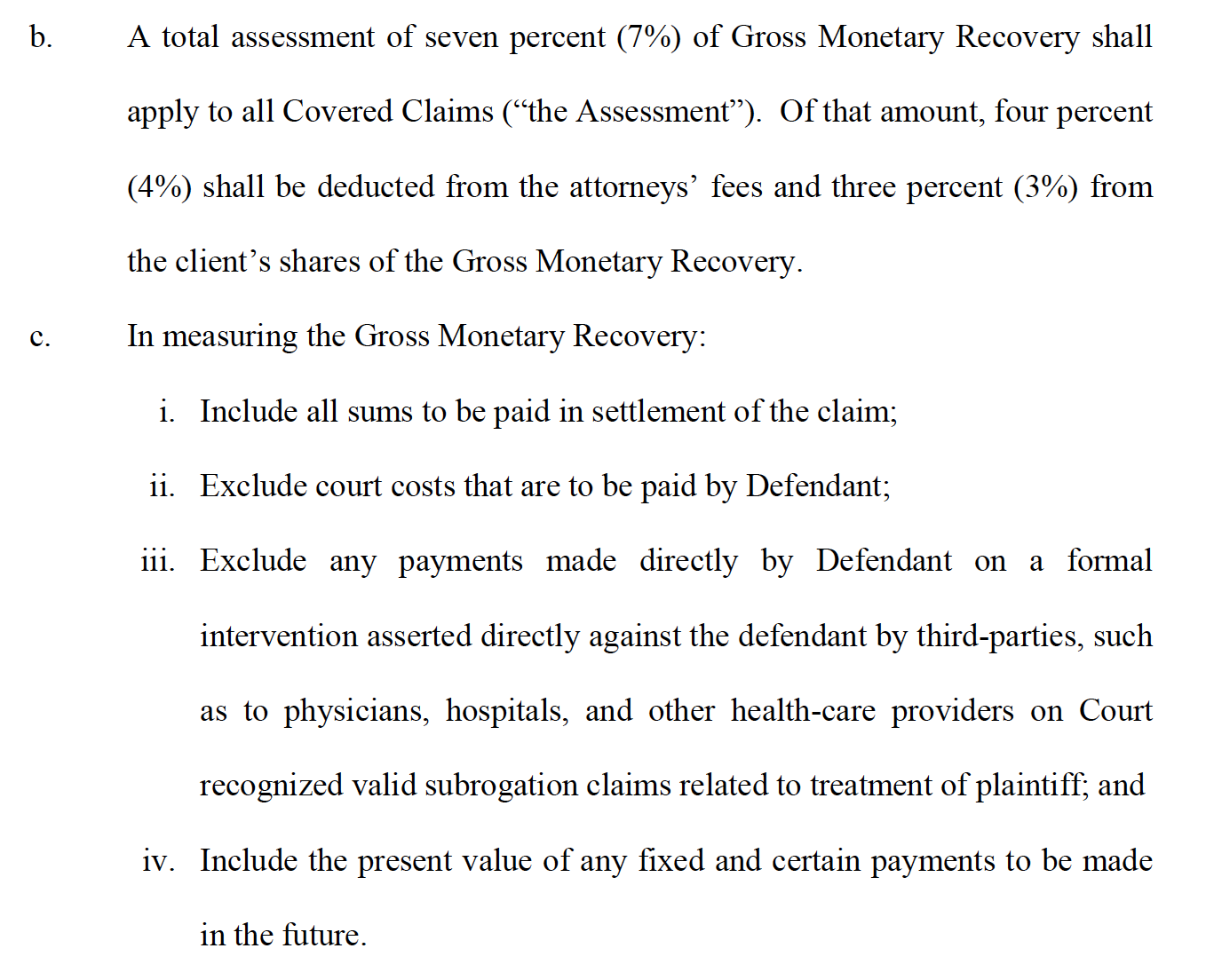 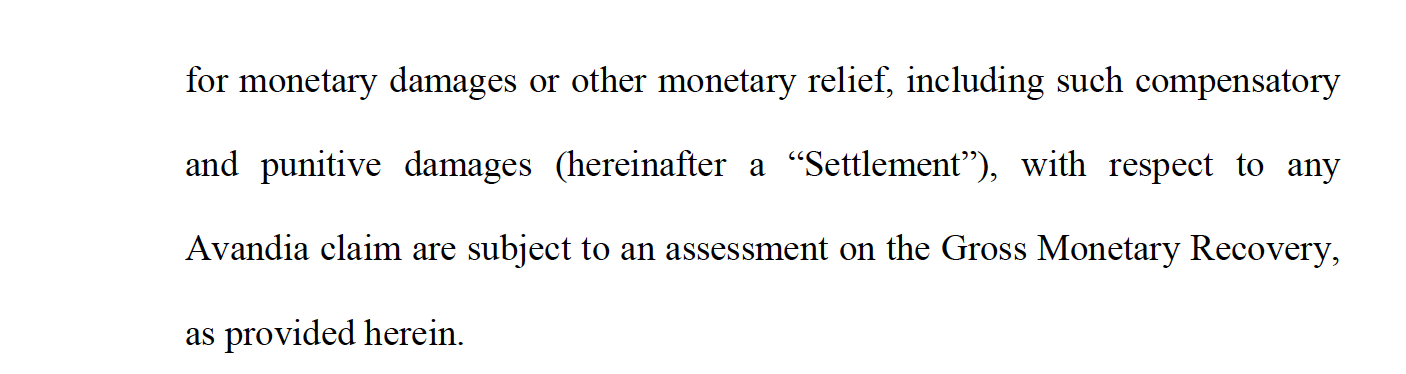 Avandia Distribution
Abilify Special Master
Abilify Assessments
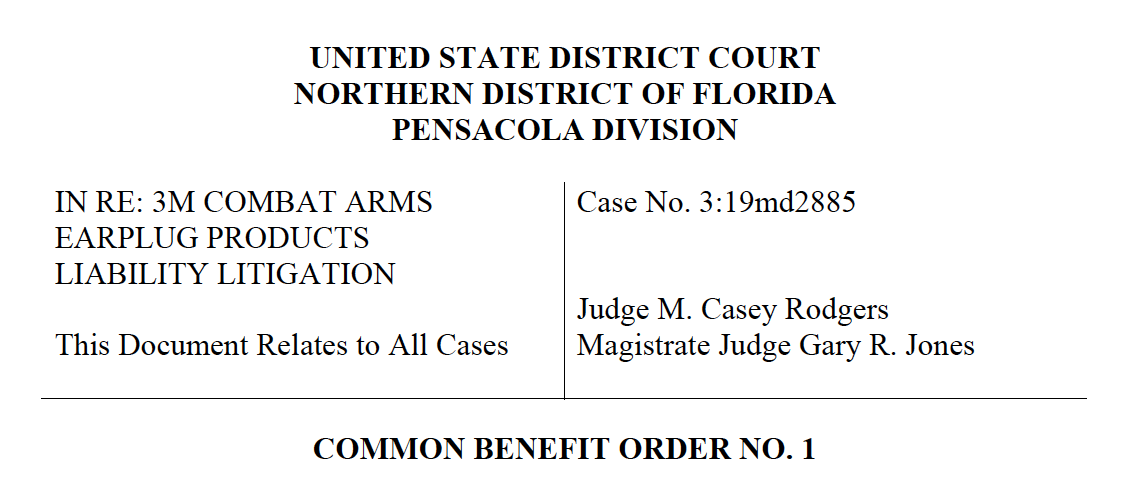 3M Assessments
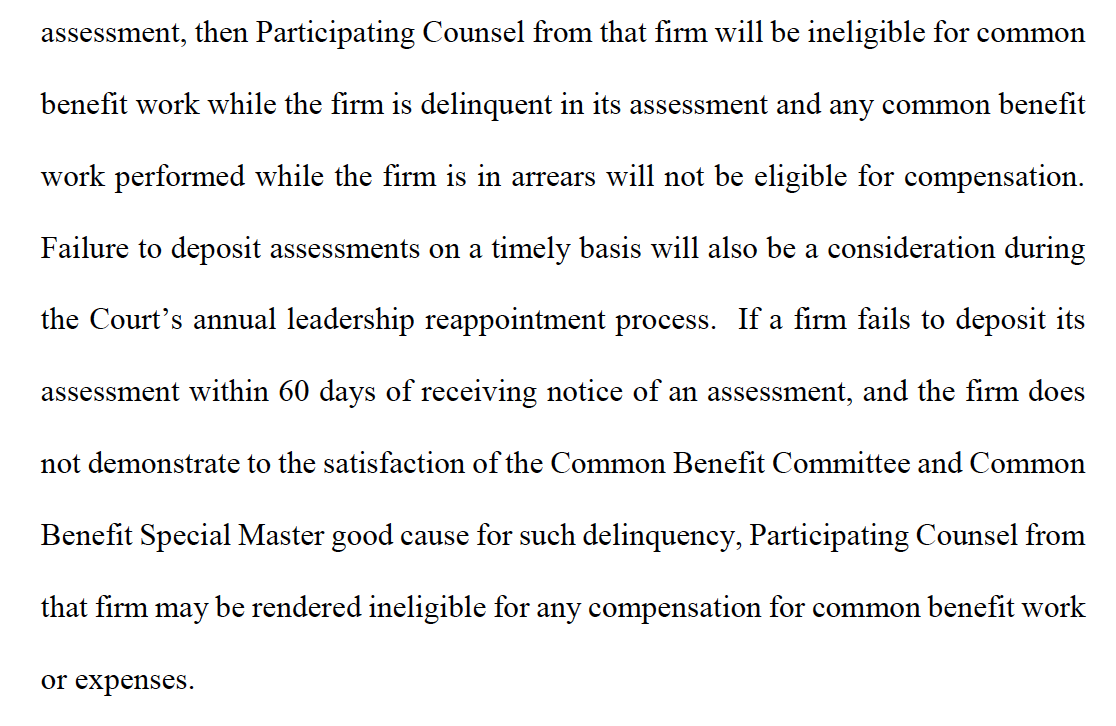 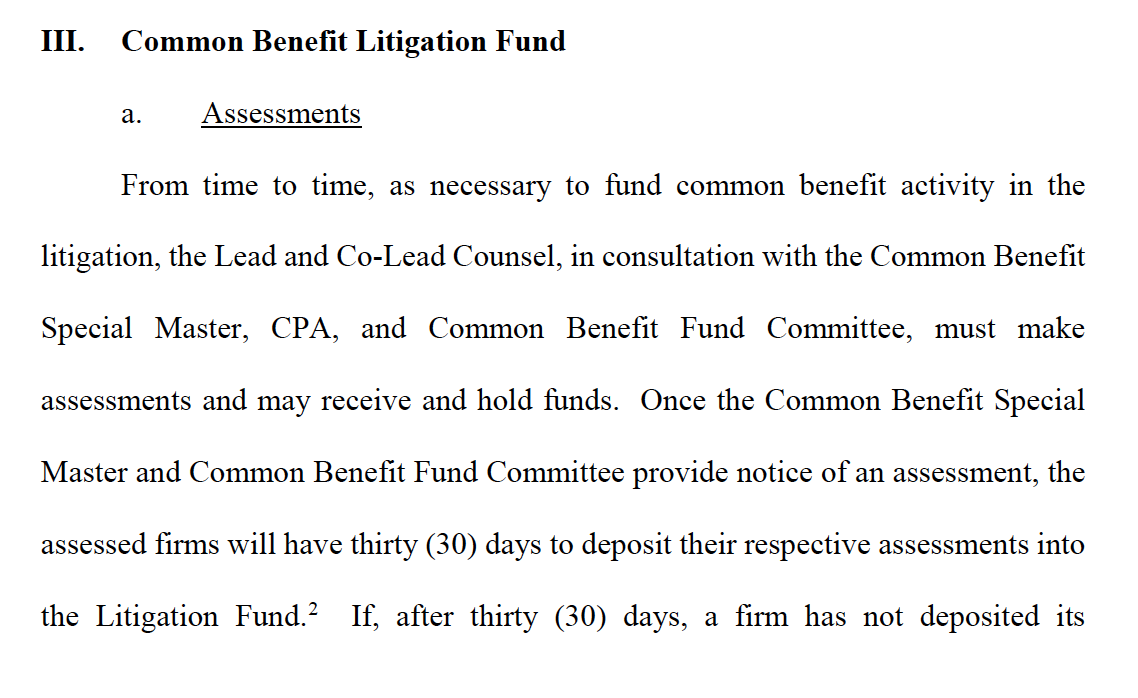 3M Litigation Fund Payments
3M Litigation Fund Payments
3M Litigation Fund Payments
3M Authorization for Common Benefit Work
3M Time & Expense Submission
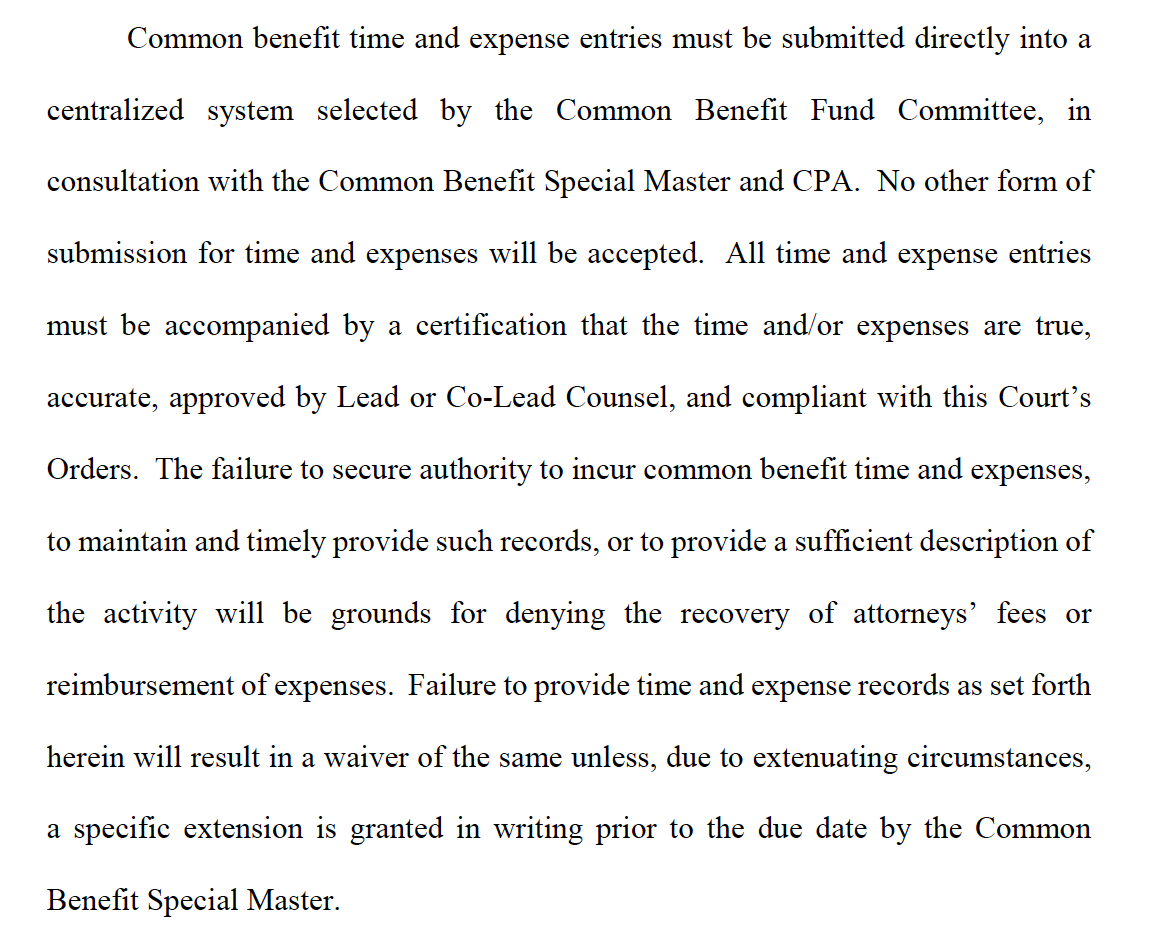 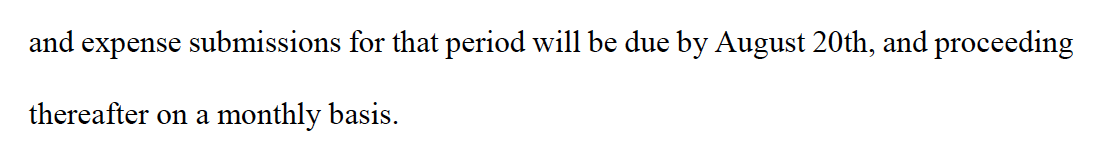